Next Gen Windows Advisory WorkshopDigital Workplace Services
April 2023
Hybrid Work Is Transforming Endpoint Management Strategy
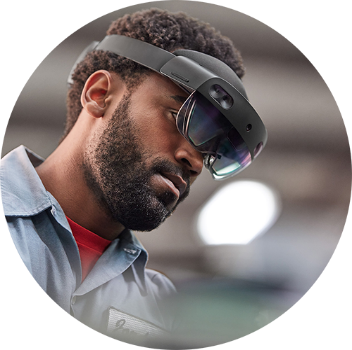 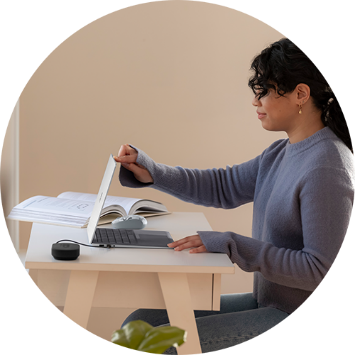 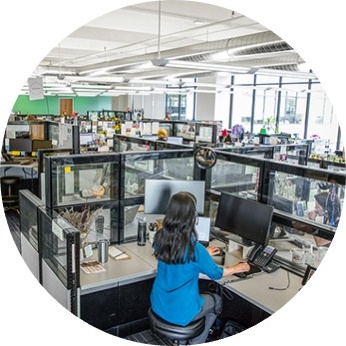 90%
of clients will use cloud-based Unified Endpoint Management tools to manage most of their estate, by 2025.2
70%
of connected workers in task-based roles will use intelligence embedded in adaptive digital workspaces by 2023.3
90%
of surveyed companies claimed a multicloud strategy is working for their enterprises.1
Sources: 
HashiCorp State of Cloud Strategy Survey 2022, commissioned by Forrester Consulting
Gartner Magic Quadrant for Unified Endpoint Management Tools, 2022.
3. IDC FutureScape: Worldwide Future of Work 2022 Predictions
© 2023 NTT DATA Americas, Inc. All rights reserved.
2
Endpoint Management Strategy Driving User Segmentation
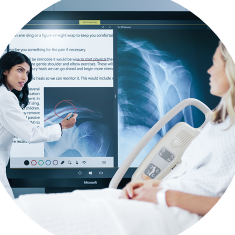 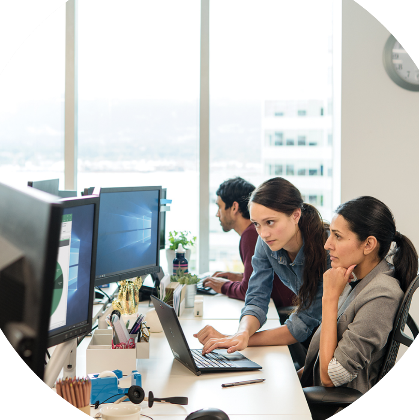 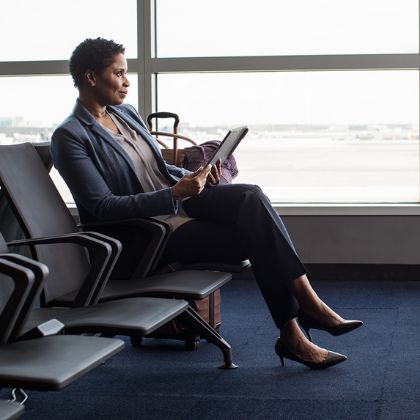 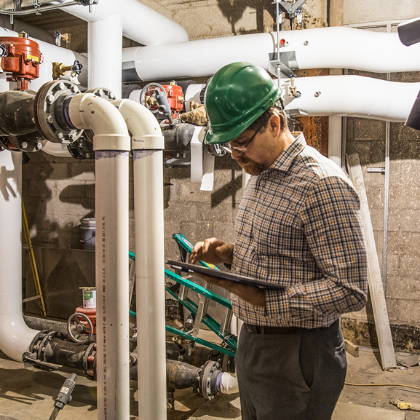 Security 
and regulation
Elastic
workforce
Remote
employees
Specialized 
workloads
Financial services
Healthcare
Government
Mergers and acquisition
Short-term employees
Contractors and partners
BYOD and mobile
Call centers
Branch workers
Design and engineering
Legacy apps
Software dev test
Meet these demands with a Virtual Workspace
© 2023 NTT DATA Americas, Inc. All rights reserved.
3
Employees and Business Expectations Are Evolving
Employees expect
Businesses expect
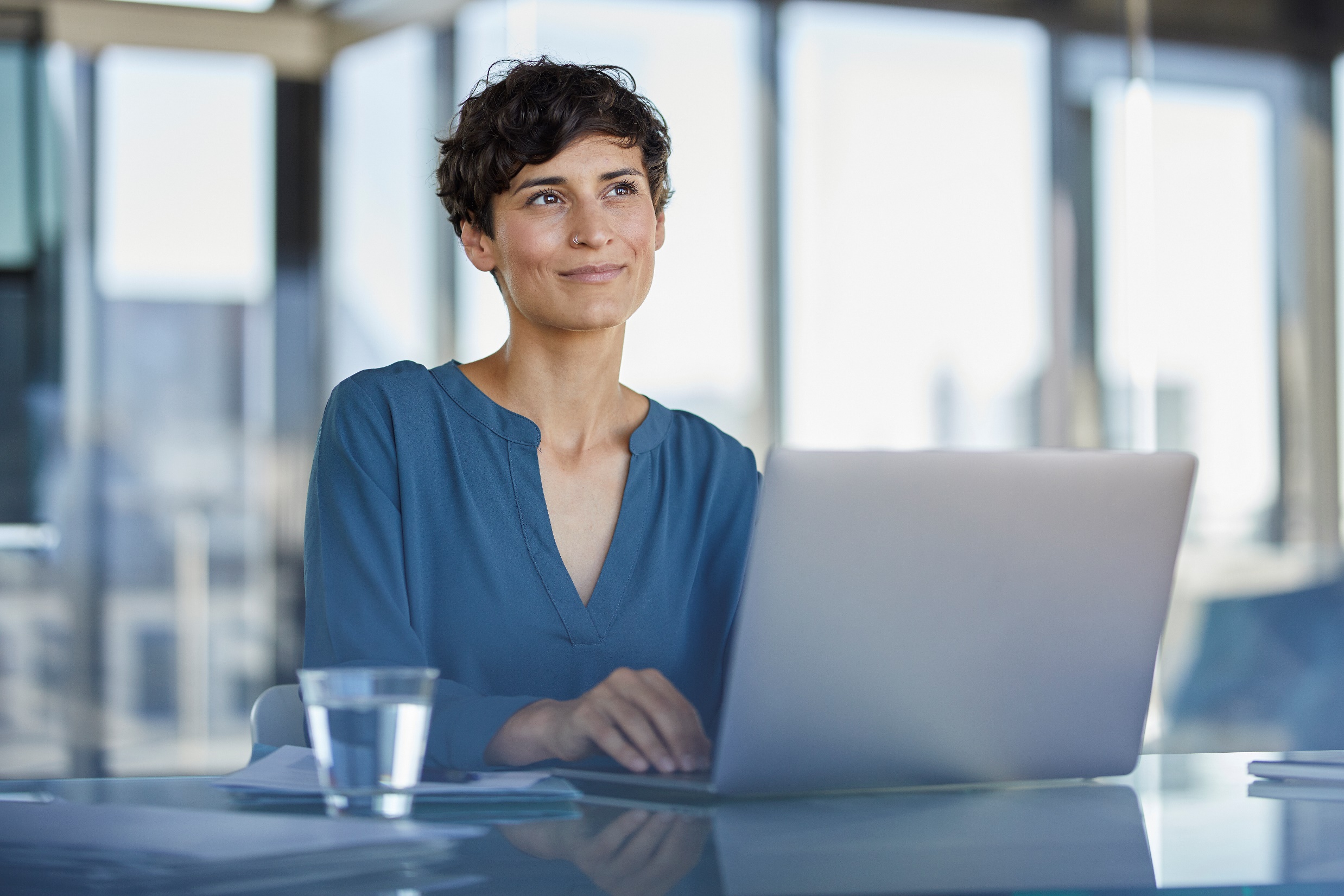 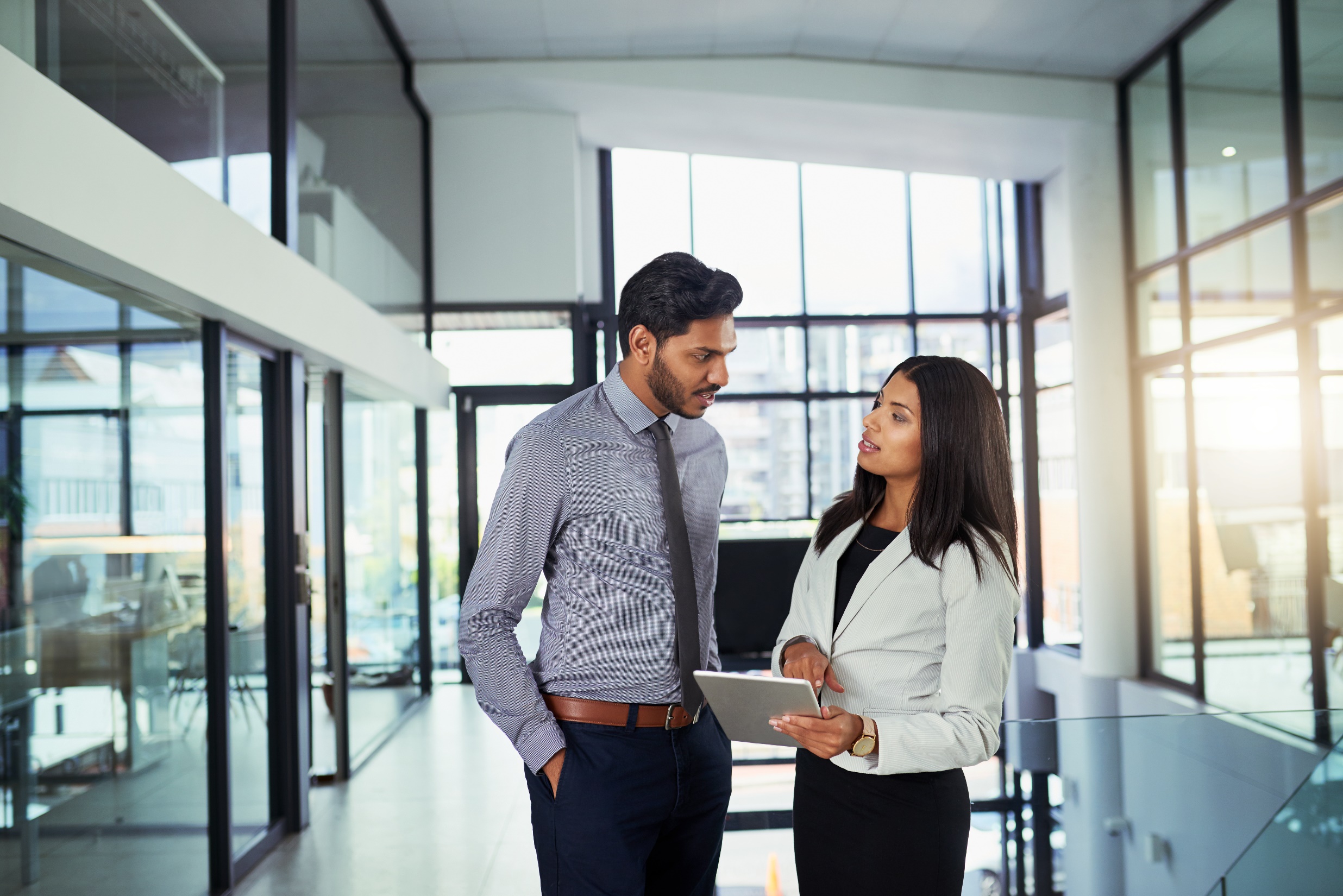 Streamed to any devices
Optimized costs
Personal and familiar
Scalable ​and resilient
Always ready and updated
Compliance & security, ease of management
Meet these demands with a Next-Gen-Windows Platform
© 2023 NTT DATA America, Inc. All rights reserved.
4
Options for Maximum Flexibility for Hybrid Workforce
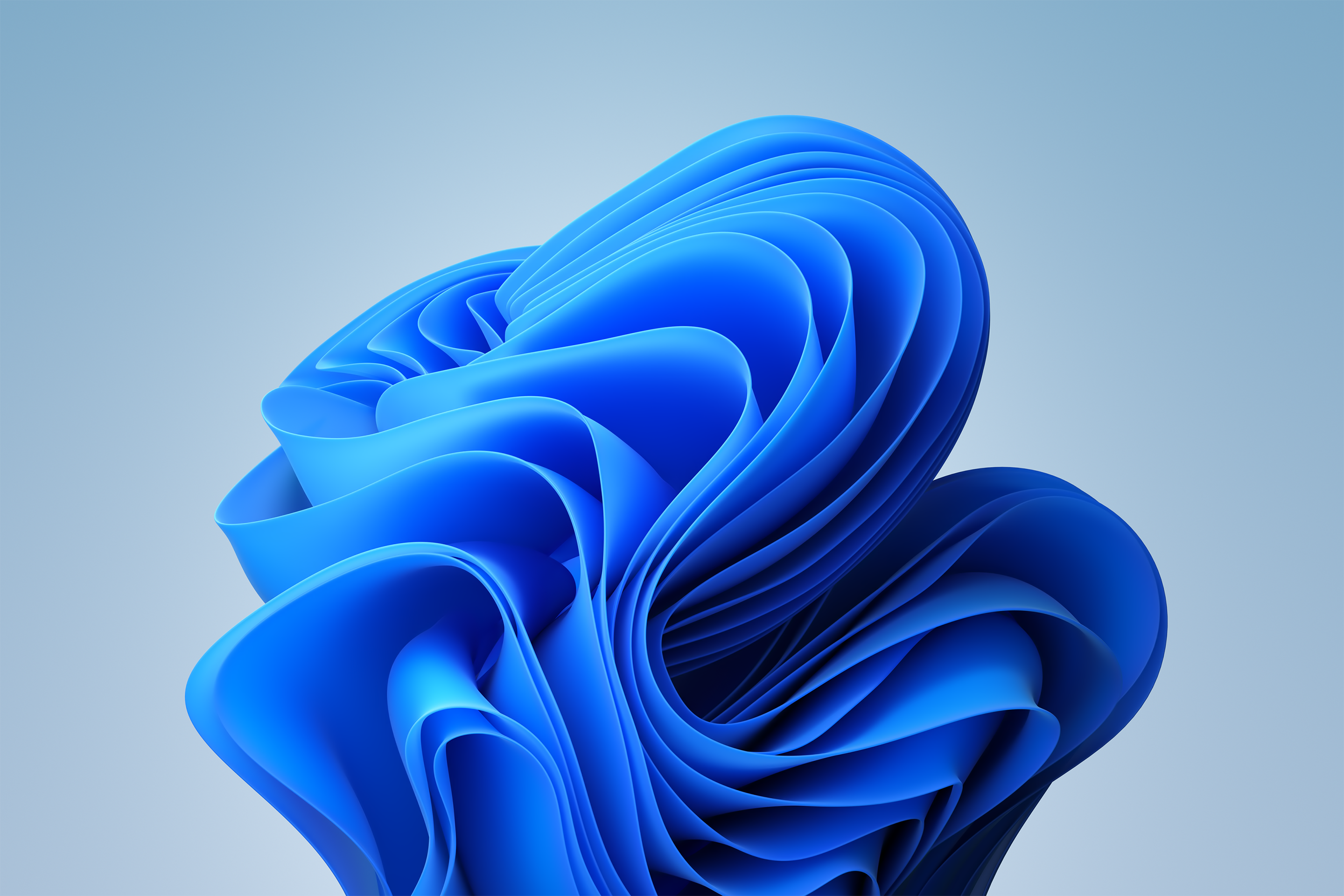 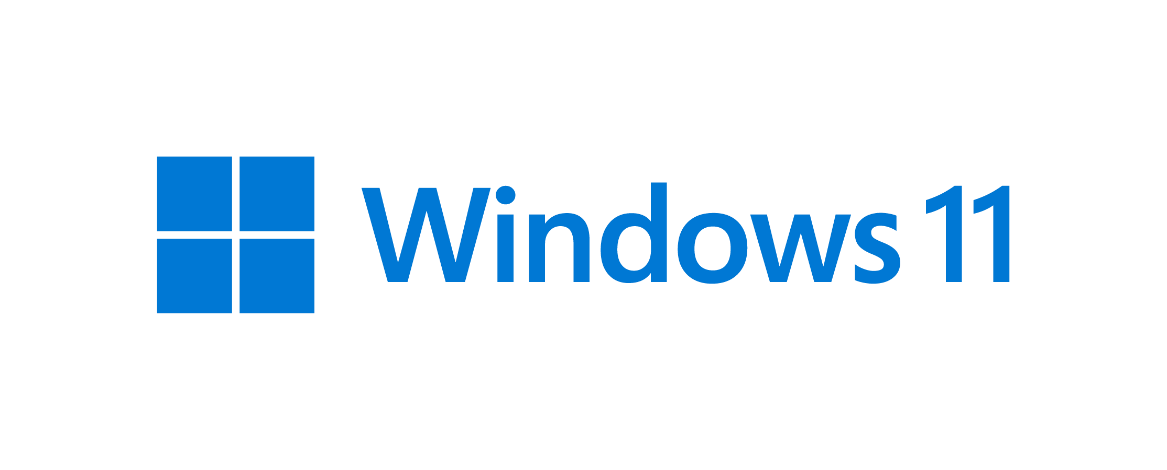 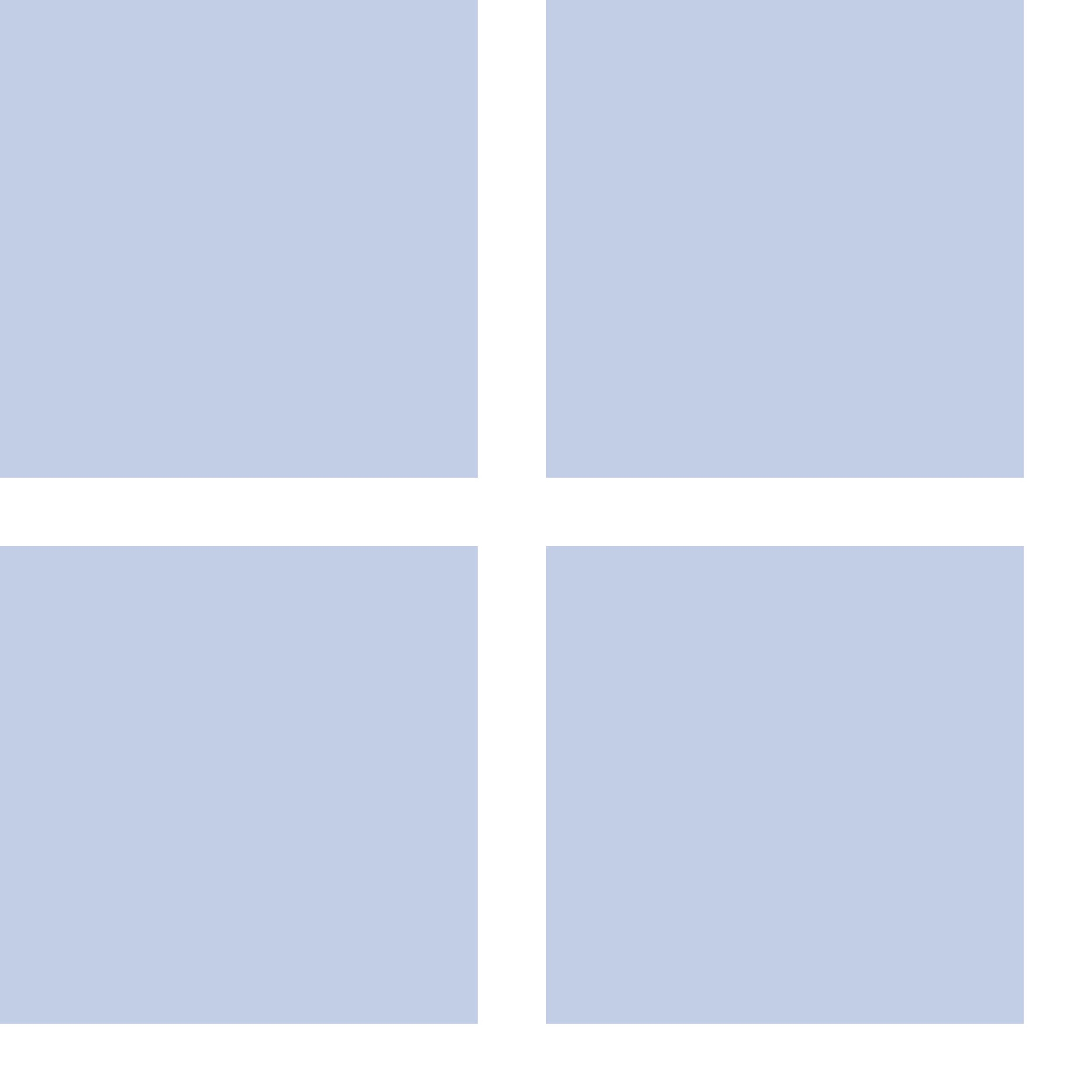 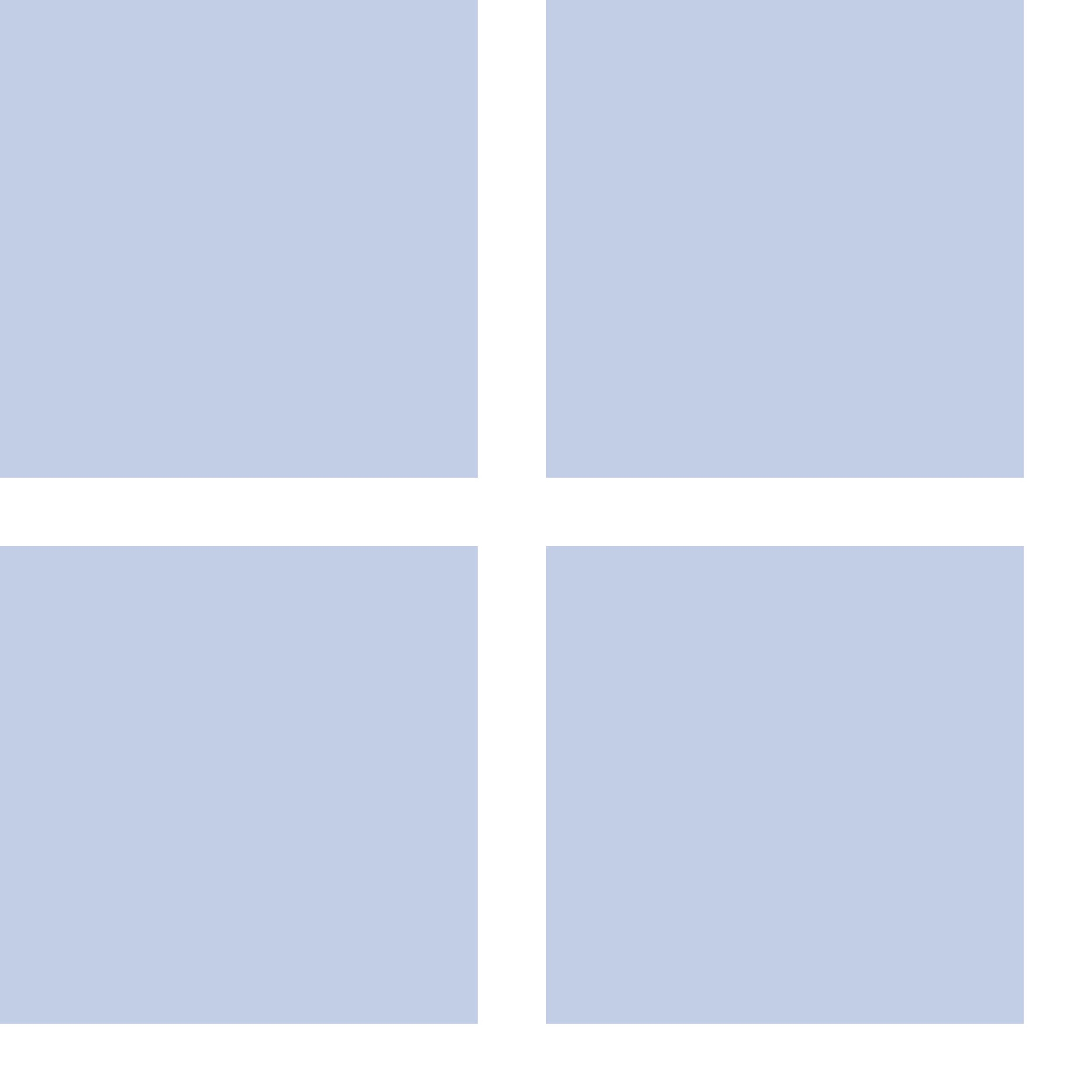 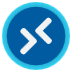 Native on a PC or Tablet
VDI with Azure Virtual Desktop
Cloud PC on any device with Windows 365
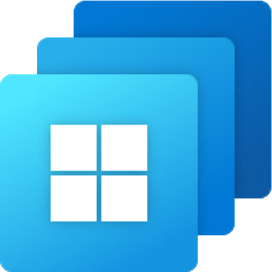 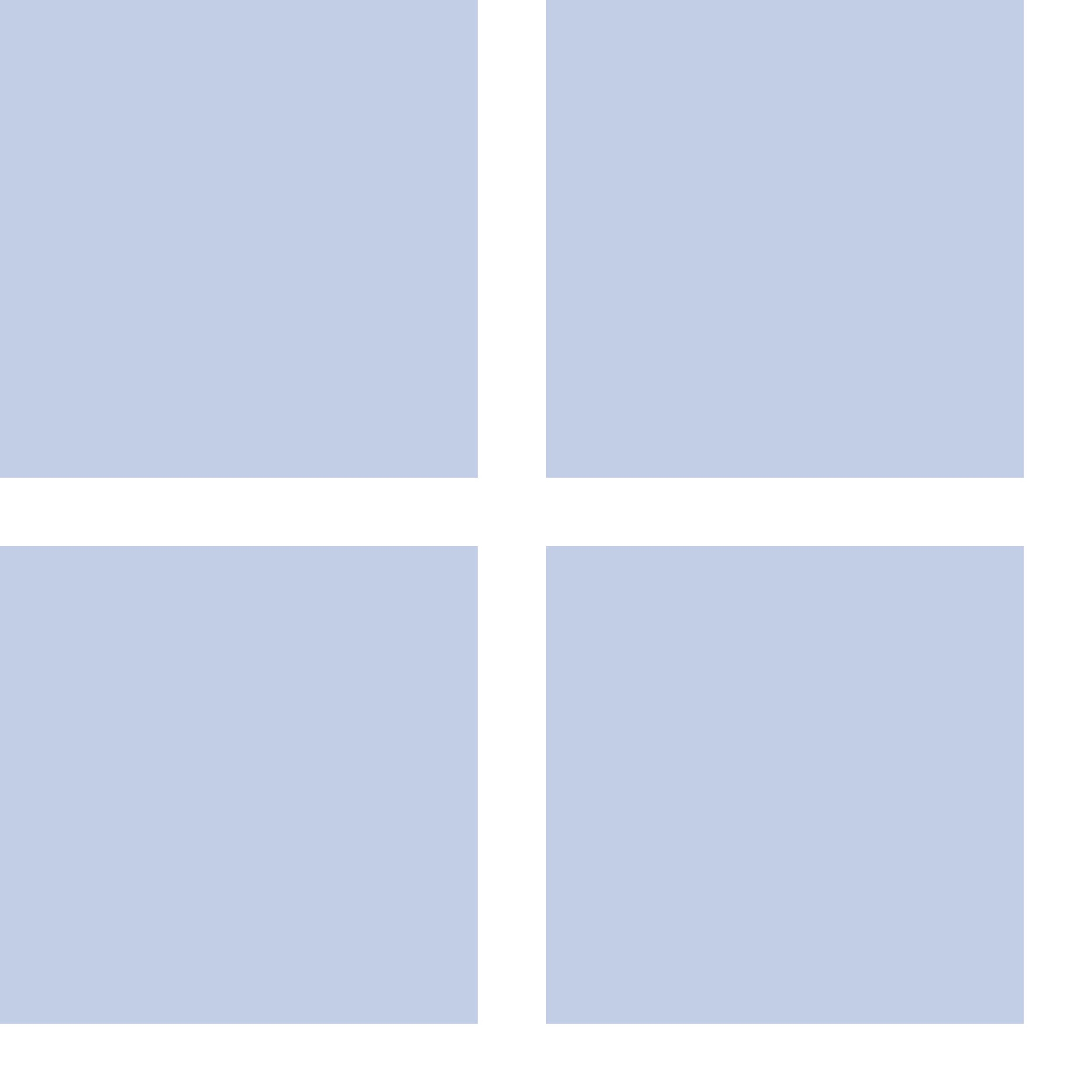 optimized for simplicity
optimized for flexibility and control
across price points and form factors
© 2023 NTT DATA Americas, Inc. All rights reserved.
5
Secure by Design Windows 11
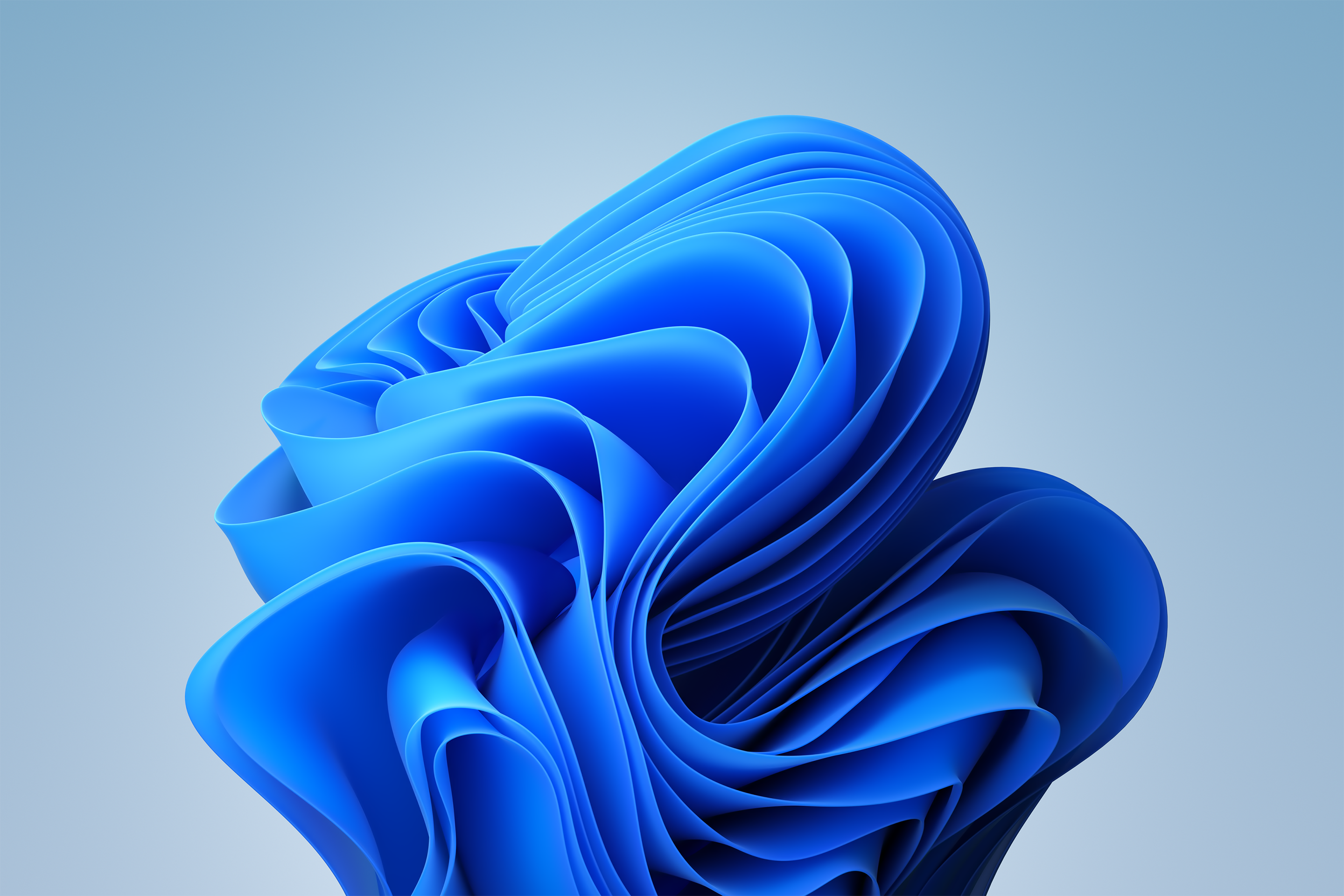 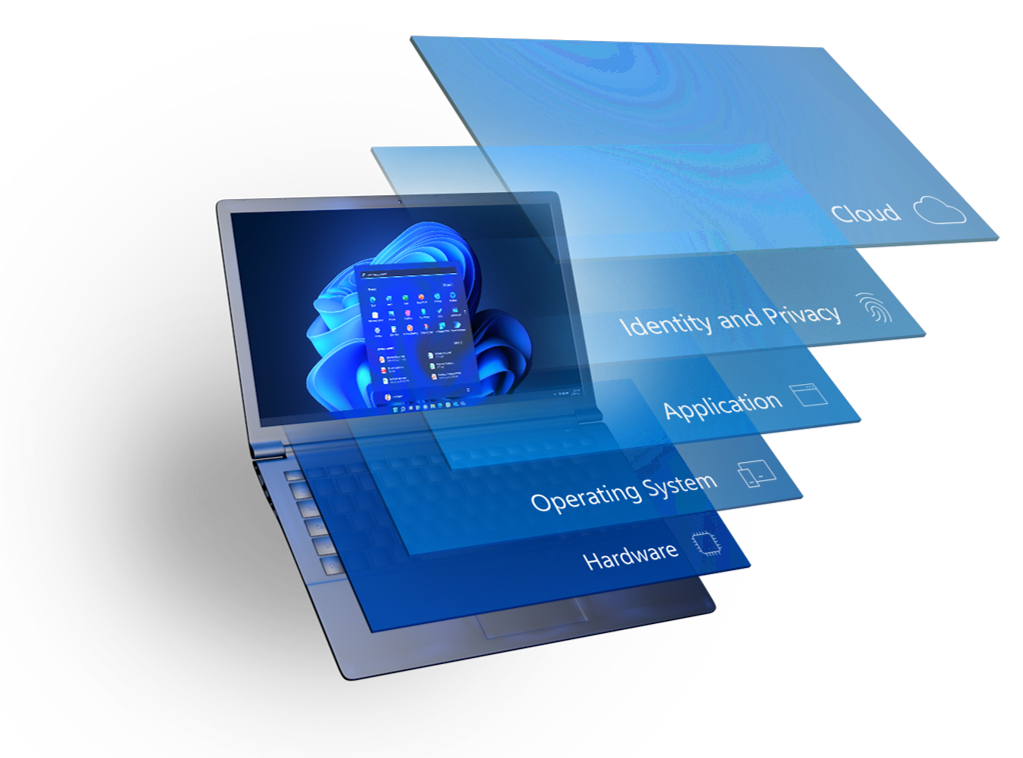 In Windows 11, hardware and software security work together to help keep people, data, and devices protected.
Protects against threats by separating hardware from software with hardware root-of-trust, for powerful security from the start
Protect the OS against unauthorized access to critical data
Delivers robust application security and prevents access to unverified code
Protects identities with passwordless security
Extends security to the cloud to help protect devices, data, apps, and identities from anywhere
Defender, OneDrive, AAD,CA, MDM
W4B, FIDO, Biometric, Access Control
UAC, App isolation, Secure Apps
BitLocker, TLS, Defender, CCSI, etc.
TPM 2.0, VBS, Secure kernel, DMA, Memory Protection
© 2023 NTT DATA Americas, Inc. All rights reserved.
6
Virtual Workspace Options by Microsoft | Windows 365 & Azure Virtual Desktop
Deliver personal computing fromcloud to client through Software as a Service (SaaS)
Migrate and modernize virtual desktops and apps through Infrastructure as a Service (IaaS)
Windows 365| 
Cloud PC
Azure Virtual Desktop
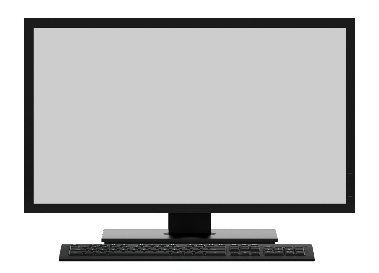 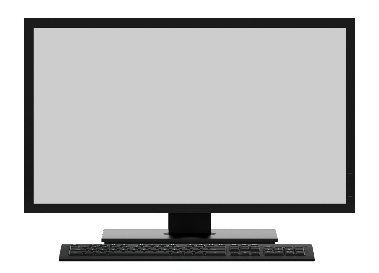 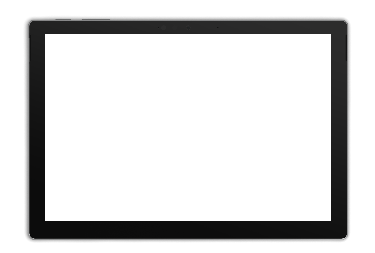 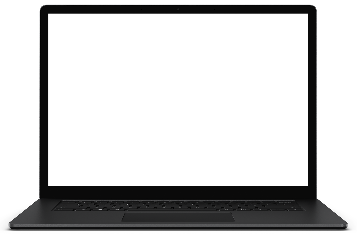 On-prem VDI
PCs/Mobile
© 2023 NTT DATA Americas, Inc. All rights reserved.
7
Comparison | Windows 365 Vs Azure Virtual Desktop
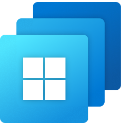 Windows 365
Azure Virtual Desktop
A complete SaaS service that securely streams your personalized Windows desktop, apps, settings, and content from Microsoft Cloud to any device.
A cloud VDI platform that delivers hosted desktops and apps on Cloud infrastructure with maximum flexibility and control.
© 2023 NTT DATA Americas, Inc. All rights reserved.
8
Key Considerations to Select the Right Solution
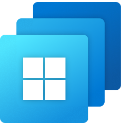 Windows 365
Azure Virtual Desktop
Simplified management with SaaS model
Shared responsibility with IaaS model
Subscription based model, predictable cost
Consumption-based model, based on demand
Persistent Desktop experience only
Persistent/ Non-persistent, multisession, pool deployment, Remote App publication
No or little virtualization skill is required
Virtualization is in house skill
© 2023 NTT DATA Americas, Inc. All rights reserved.
9
Virtual Workspace Services by NTT DATA
Advisory Services
Build Services
Managed Services
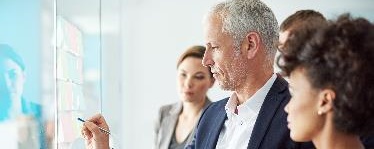 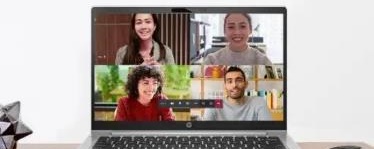 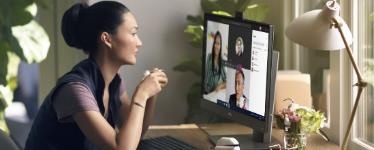 Virtualization strategy 
Define your endpoint virtualization strategy
Architect, design and deploy 
Define and implement the virtual workspace solution including Windows 365 & AVD
Infrastructure management
Manage the cloud component of Windows 365, Azure Active Directory, on-premise network connection, Provisioning policies, persona-based deployment etc.
Persona identification 
Advise and help customer in persona identification and map compute needs with persona
Persona based provisioning
Automate the persona-based deployment of virtual workspace including Windows 365 & AVD
VM’s lifecycle management
License assignment, provisioning, de-provisioning, application deployment, monitoring etc.
Automated application deployment
Design and define process for application deployment on virtual workspace including Windows365 & AVD
Design virtual workspace 
Design virtual workspace solution based on the persona
Image management
Manage the lifecycle of golden image for VMs
Manage application lifecycle & endpoint estate
Deploy and manage application life cycle of Windows 365 & AVD
Manage endpoint estate including Windows 365 & AVD
Design framework for continues innovation 
Design and define process for virtual workspace for continues innovation and optimization
Lifecycle management 
Design and deploy the life cycle of virtual workspace including Windows 365 & AVD
© 2023 NTT DATA Americas, Inc. All rights reserved.
10
Why NTT DATA for Digital Workplace Services
#1
Gartner® 2023 Magic Quadrant for Outsourced Digital Workplace Services, Worldwide
Everest Group’s Digital Workplace Services PEAK Matrix® Assessment, 2022
Gartner® 2022 Magic Quadrant for Network Services, Global
NelsonHall NEAT for Advanced Digital Workplace Services, 2021
Microsoft Operator Connect Partner & 
Top Performer for Teams Telephony
Recognized as a Leader
65%
Contacts resolved with automation & bots
Global Cisco partner delivering first-class service for more than 10 years
Cloud Voice & Managed Services users with MS Teams & Cisco
Tier 1
1M+
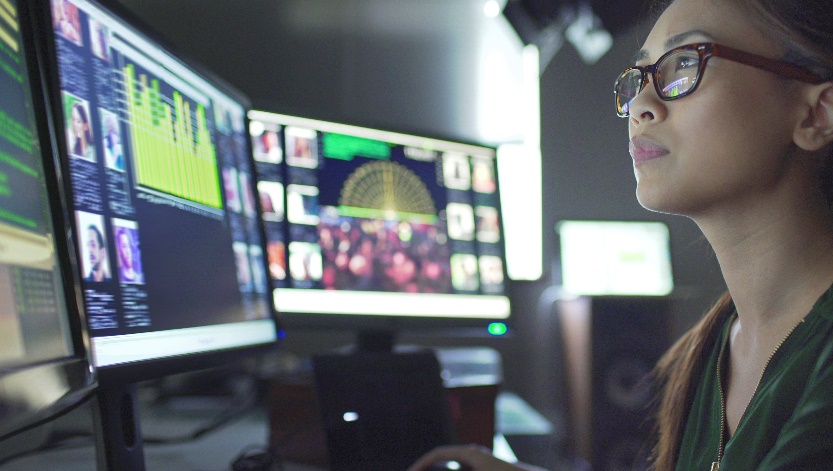 65%
One of the largest service desk support user base
Top-tier global cloud communications provider
23M+
3.8M+
30M+
10B+
6.2M+
2.5K+
Annual service desk contacts
Managed 
users
Service desk agents
Users supported
Meetings hosted
Minutes of cloud voice
29 ISO-Certified Delivery Locations
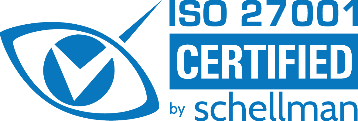 © 2023 NTT DATA Americas, Inc. All rights reserved.
11
[Speaker Notes: We are now a $30B powerhouse with expertise and experience to serving our clients at scale. 
OEMs partner of choice 
A recognized global leaders in Digital Workplace Services by all major Analysts like Gartner, Everest and NelsonHall.


Over 1M users for Cloud Voice & Managed Services with MS Teams and Cisco

Agents for Contact Centers….
Microsoft OC Partner]
© 2023 NTT DATA Americas, Inc. All rights reserved.